РЕКОМЕНДУЕМЫЕ ЛИТЕРАТУРНЫЕ ПРОИЗВЕДЕНИЯ ДЛЯ ДЕТЕЙ МЛАДШЕГО ШКОЛЬНОГО ВОЗРАСТА
НЕДЕЛЯ ПРАВЛСЛАВНОЙ КНИГИ В ГБОУ ИРО КРАСНОДАРСКОГО КРАЯ
20.04.2022 – 26.04.2022
Лисицын Игорь Анатольевич, методист кафедры начального образования ГБОУ ИРО Краснодарского края
Книга «Святой Александр Невский»
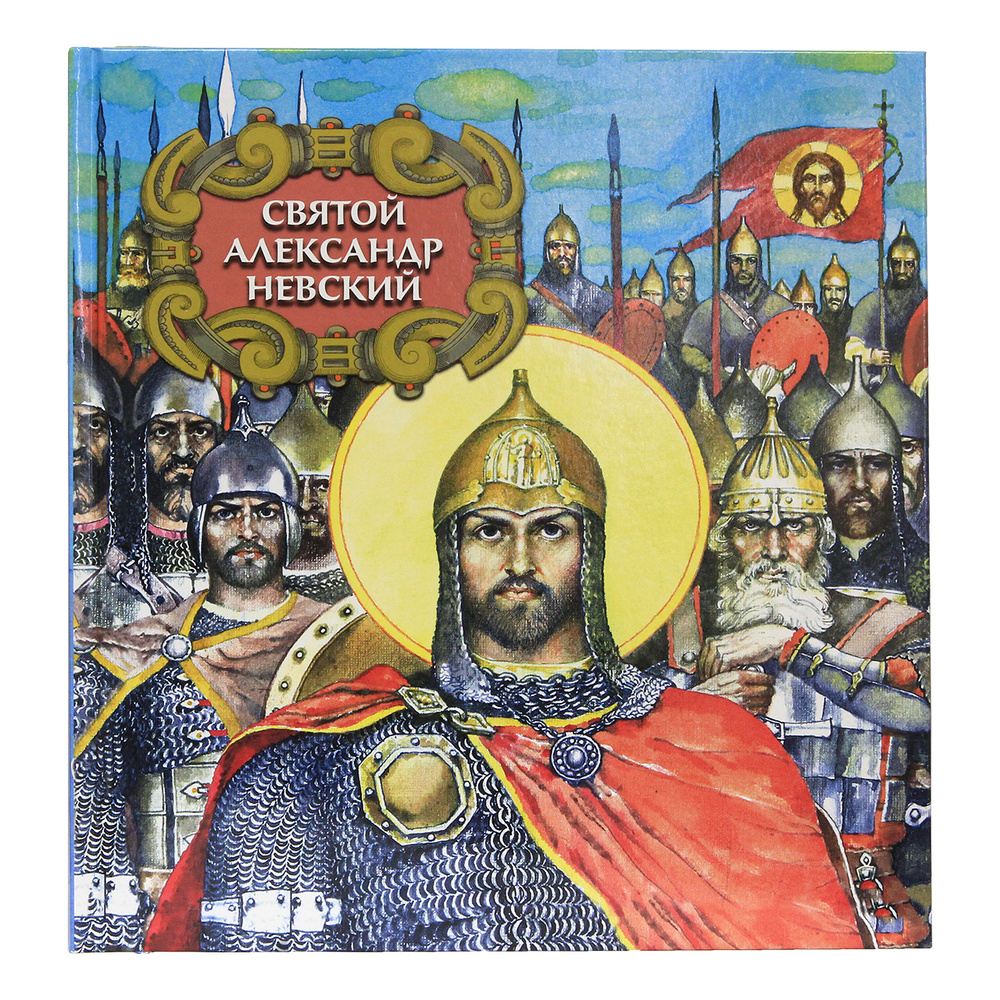 Святой Александр Невский, Ананичев А.
Год издания 2021
Издательство Московской Патриархии
Жанр детская литература, жития святых, художественно-историческая литература
Количество страниц 92 с, ISBN 978-5-88017-834-6
Гриф Допущено к распространению Издательским Советом Русской Православной Церкви
Номер ИС РПЦ ИС Р21-108-3119
Тираж 3000 экз,Артикул 103429
Книга «Святой Александр Невский»
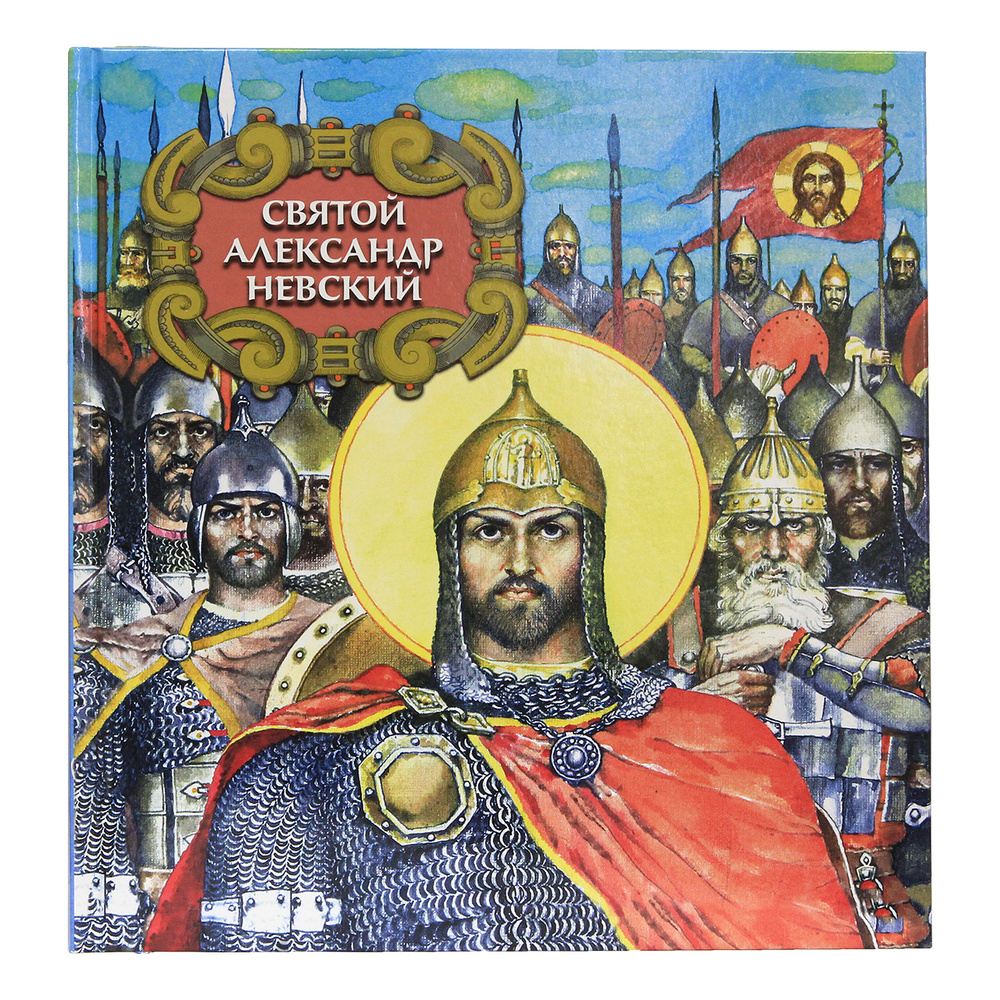 Книга представляет собой художественный пересказ жития благоверного князя Александра Невского для детей в кратком изложении. Среди русских святых он занимает особое место как покровитель страны, законной власти, как пример жертвенного служения народу. Благоверный князь Александр Ярославич был мудрым правителем, талантливым полководцем, мужественным воином и блестящим дипломатом. Потому так важно современникам знать и не только знать, а еще молиться, подражать святому и его благочестивой жизни. Книга обращена ко всем, кому дорога русская история, кто чтит патриотические традиции, основанные на высокой духовности, идеалах верности, жертвенности и отваги.
Книга «Святой Александр Невский»
Содержание:
Святой Александр Невский — символ России
От доброго корня – добрый плод
Надежда земли Русской
Господин Великий Новгород
Татары
Наперекор врагу
Не в силе Бог, а в правде!
Крестоносцы
Славная победа на озере Чудском
Выбирая меньшее зло
Великий князь Владимирский
Беседа с кардиналами
Финский поход
Мятеж в Новгороде
Снова в Орде
Закатилось солнце земли Русской!..
Великий полководец и защитник православной веры
Тропарь благоверного князя Александра Невского
Кондак благоверного князя Александра Невского
Величание благоверного князя Александра Невского
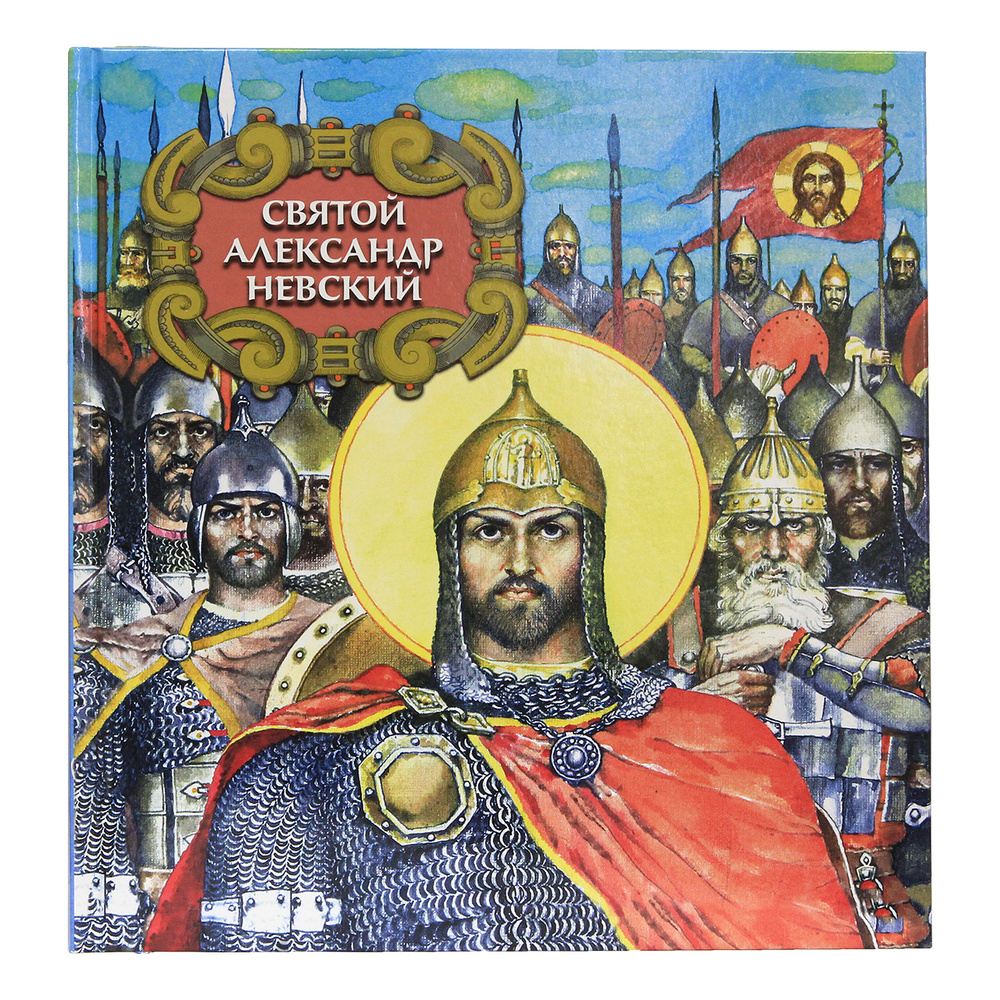 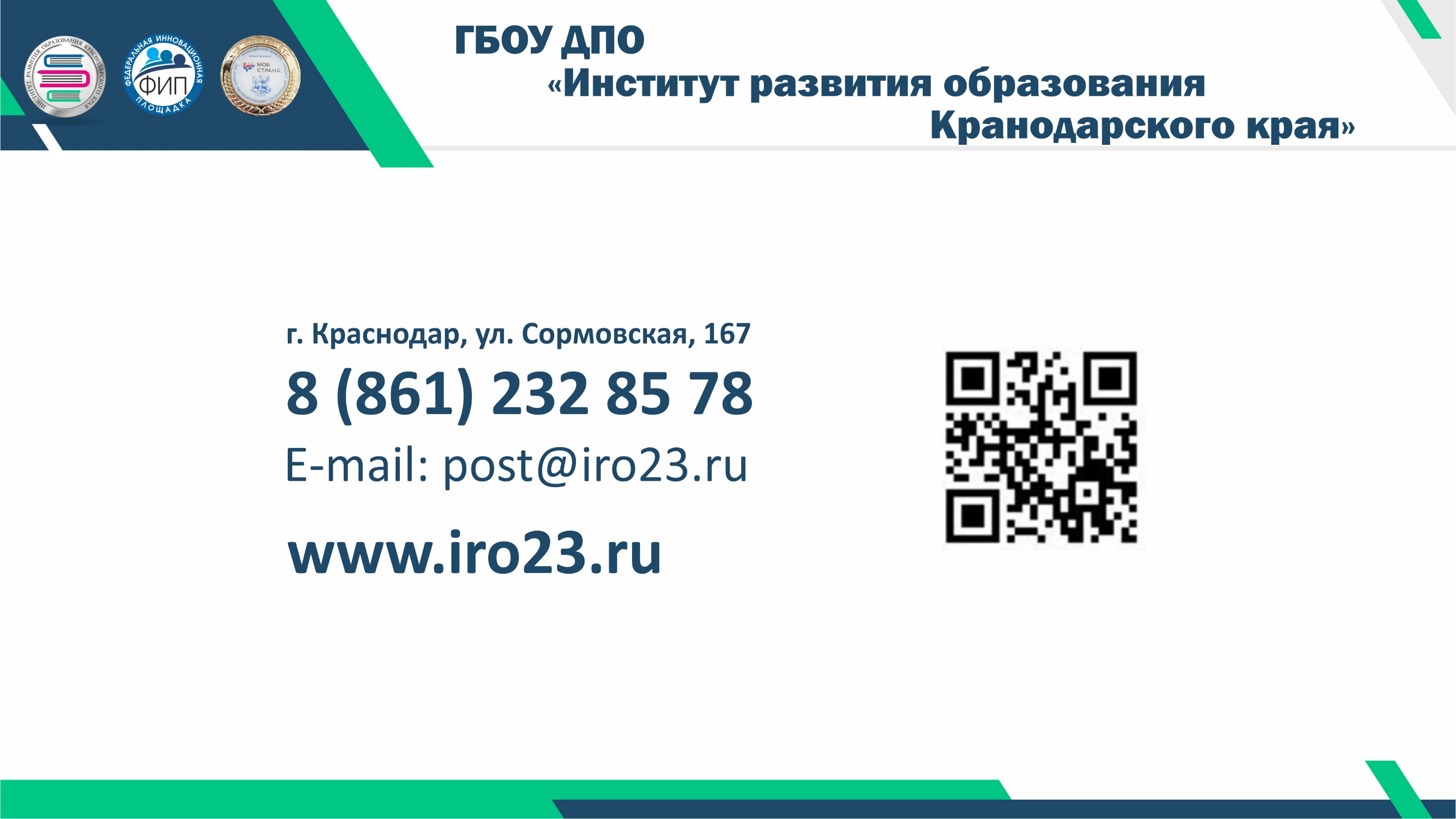